アメリカ教育３
差別をめぐる教育問題
黒人問題の歴史1
1619年、20人の黒人がジェームズタウンに
1641年、マサチューセッツ州で奴隷制度
北部は家政婦や労働者が多かった
南部ではプランテーションでの奴隷(増加)
1775年、フランクリンが「奴隷制反対協会」
1787年、北部条例で奴隷禁止(南部は拡大)
1808年、南部で奴隷貿易廃止(実効性なし)
南北戦争以前の黒人の教育
奴隷は全く教育とは無縁
北部の自由黒人も教育禁止令
黒人問題の歴史2
1854年、ストウ夫人「アンクルトムズ・ケビン」
1861年、南北戦争
1863年、リンカーンの奴隷解放宣言
1865年、憲法修正13条で禁止
１８６８年修正１４条（法の下の平等）
1870年代、ジム・クロー法 separate but equal
1896年「プレッシー対ファーガスン判決」で容認
黒人問題の歴史3
１９５４年、ブラウン判決
1955年、ローザ・パークス事件
１９５７年、アーカンソウ、リトルロック校事件
１９６2年メレディス事件（軍隊駐留）
1964,65年に公民権法成立
アファーマティブ・アクションが徐々に広がる
1974年、バッキ訴訟(白人による訴訟 CA) 妥協的判決(78)
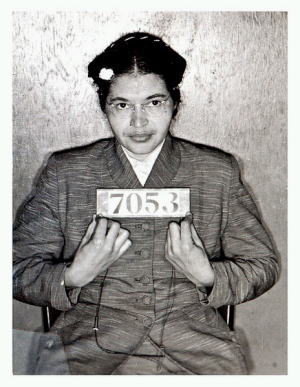 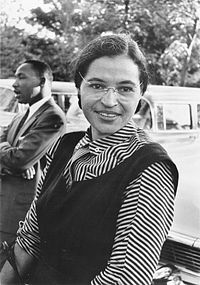 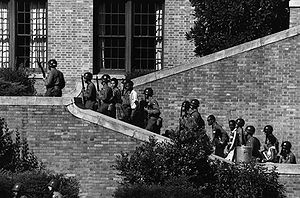 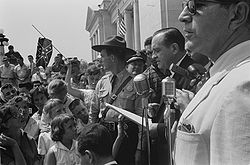 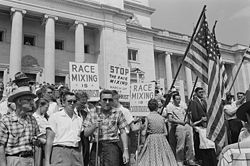 差別に取り組む教育の新展開
メルティング・ポットからサラダボール
　  ＷＡＳＰ（イギリス系優越）→白人的価値への同化→多文化主義　
ヘッドスタート計画(cf セサミ・ストリート)
バス通学
マグネット・スクール
アファーマティブ・アクション
多文化主義と黒人文化運動
バイリンガリズム(1968年バイリンガル法  連邦政府がバイリンガリズムを推奨・補助)
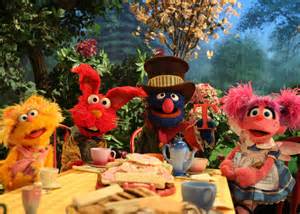 セサミ・ストリートの画像
http://www.bing.com/images/search?q=%e3%82%bb%e3%82%b5%e3%83%9f%e3%82%b9%e3%83%88%e3%83%aa%e3%83%bc%e3%83%88&qpvt=%e3%82%bb%e3%82%b5%e3%83%9f%e3%82%b9%e3%83%88%e3%83%aa%e3%83%bc%e3%83%88&FORM=IGRE